Bài 27
Phòng, tránh thương tích do ngã
Khởi động
Bài hát: “Đi tớ trường”
Khám phá
Em hãy chỉ ra những nguyên nhân gây ngã và hậu quả của nó.
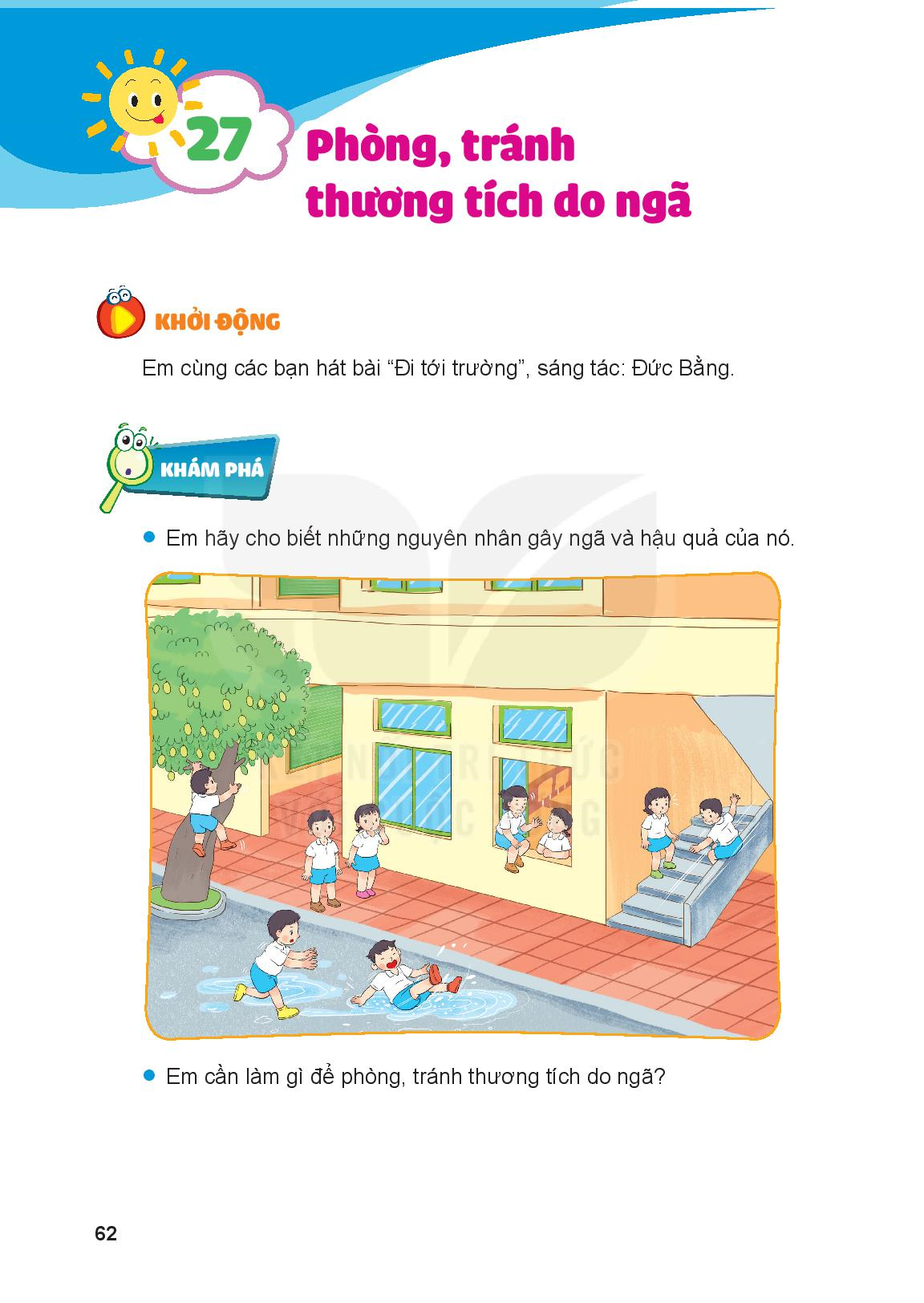 Khám phá
Em cần làm gì để phòng, tránh thương tích do ngã?
Luyện tập
Việc nào nên làm? Việc nào không nên làm? Vì sao?
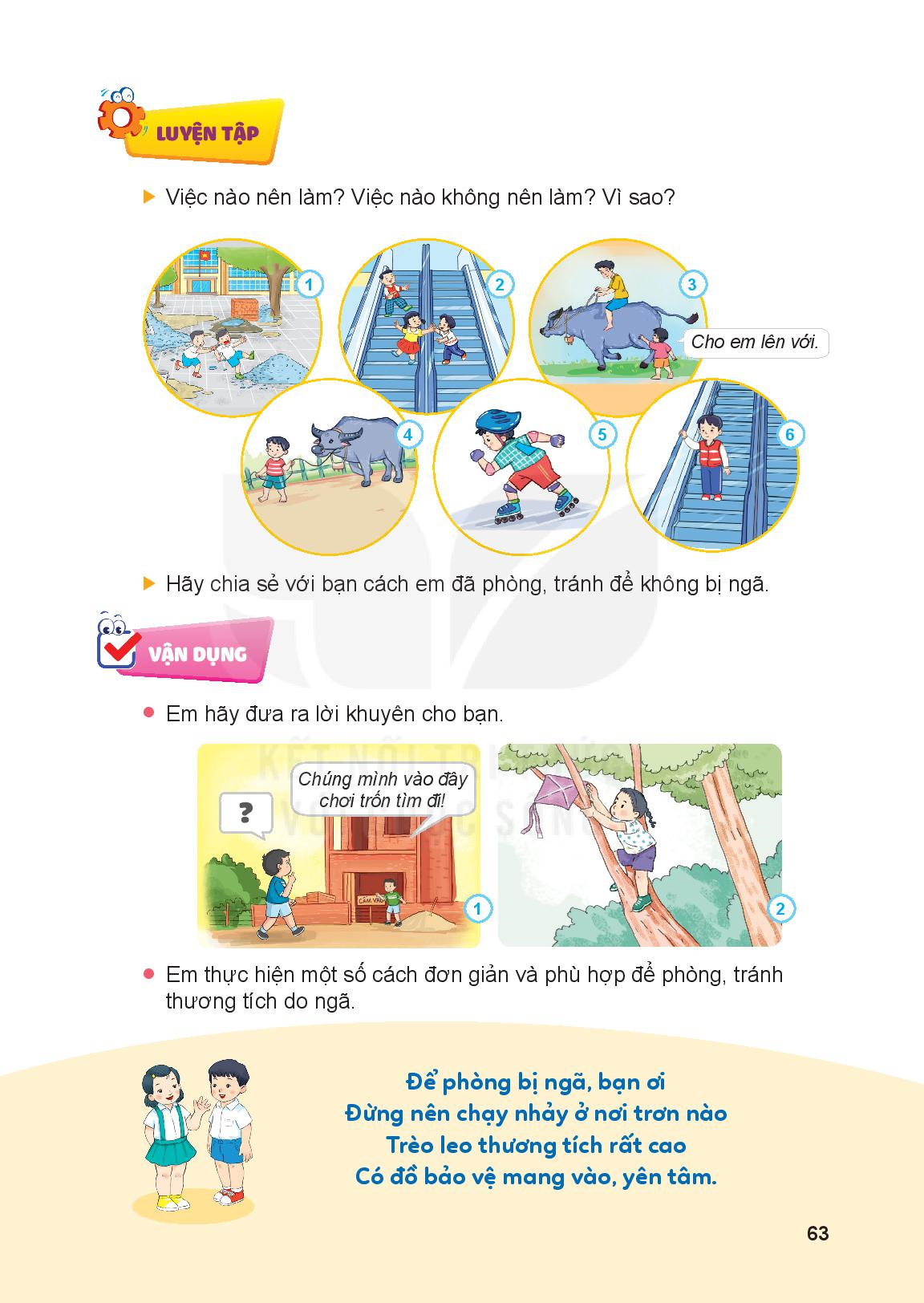 Luyện tập
Hãy chia sẻ với các bạn cách em phòng, tránh bị ngã.
Vận dụng
Em hãy đưa ra lời khuyên cho bạn
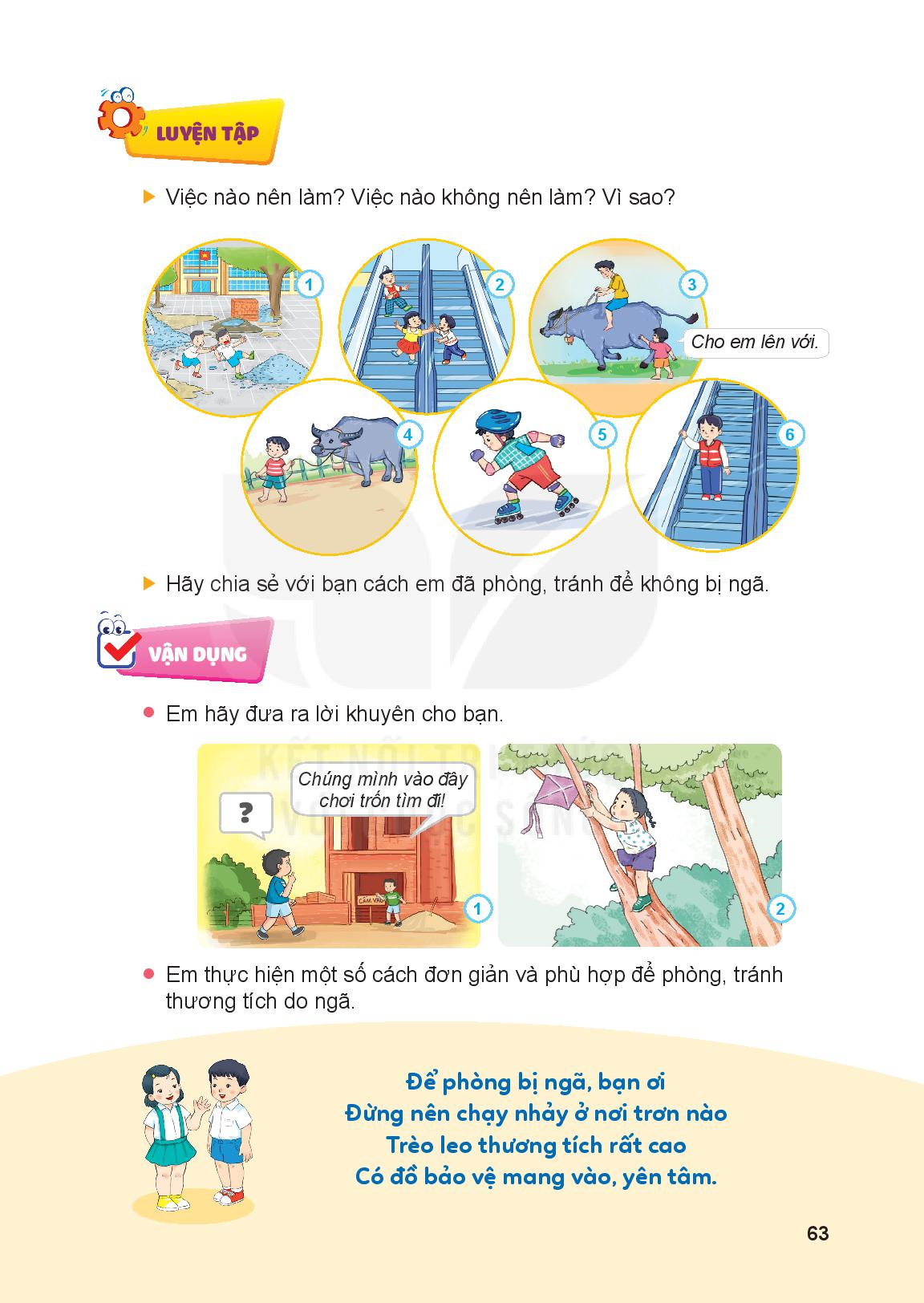 Vận dụng
Em thực hiện một số cách đơn giản và phù hợp để tránh thương tích do ngã.
Vận dụng
Để phòng bị ngã bạn ơi
Đừng nên chạy nhảy ở nơi trơn nào
          Trèo leo thương tích rất cao
Có đồ bảo vệ mang vào yên tâm.
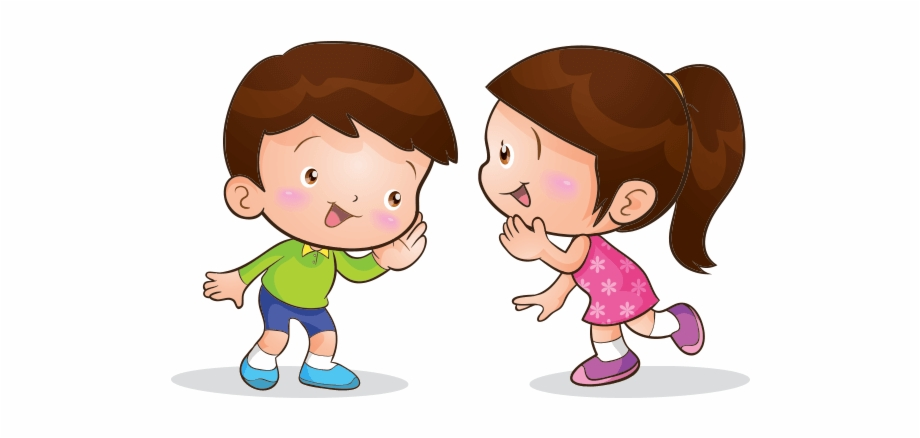 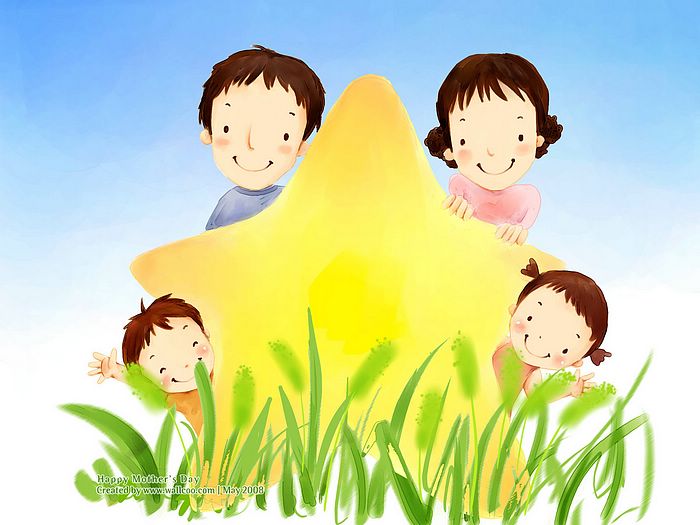